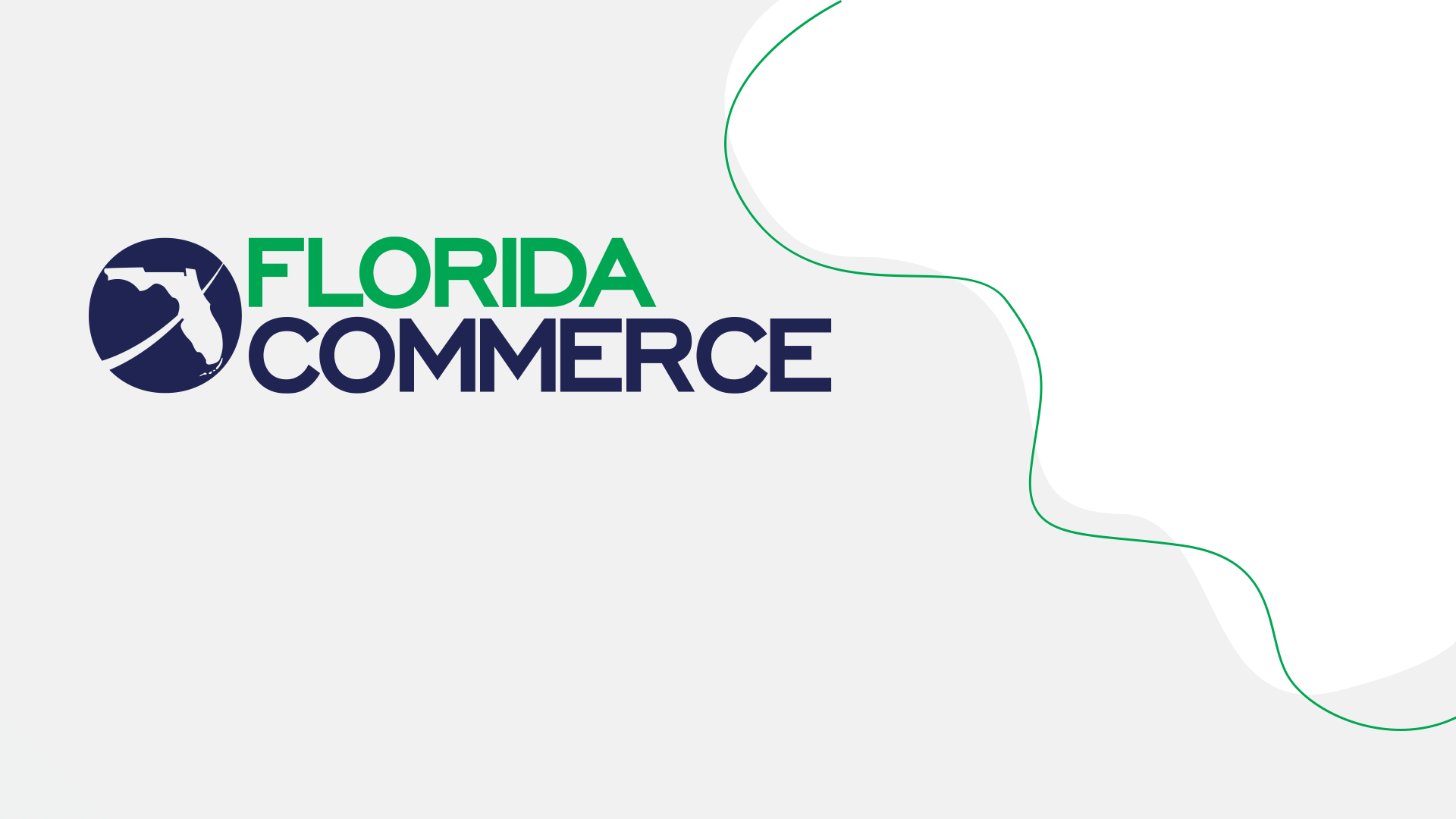 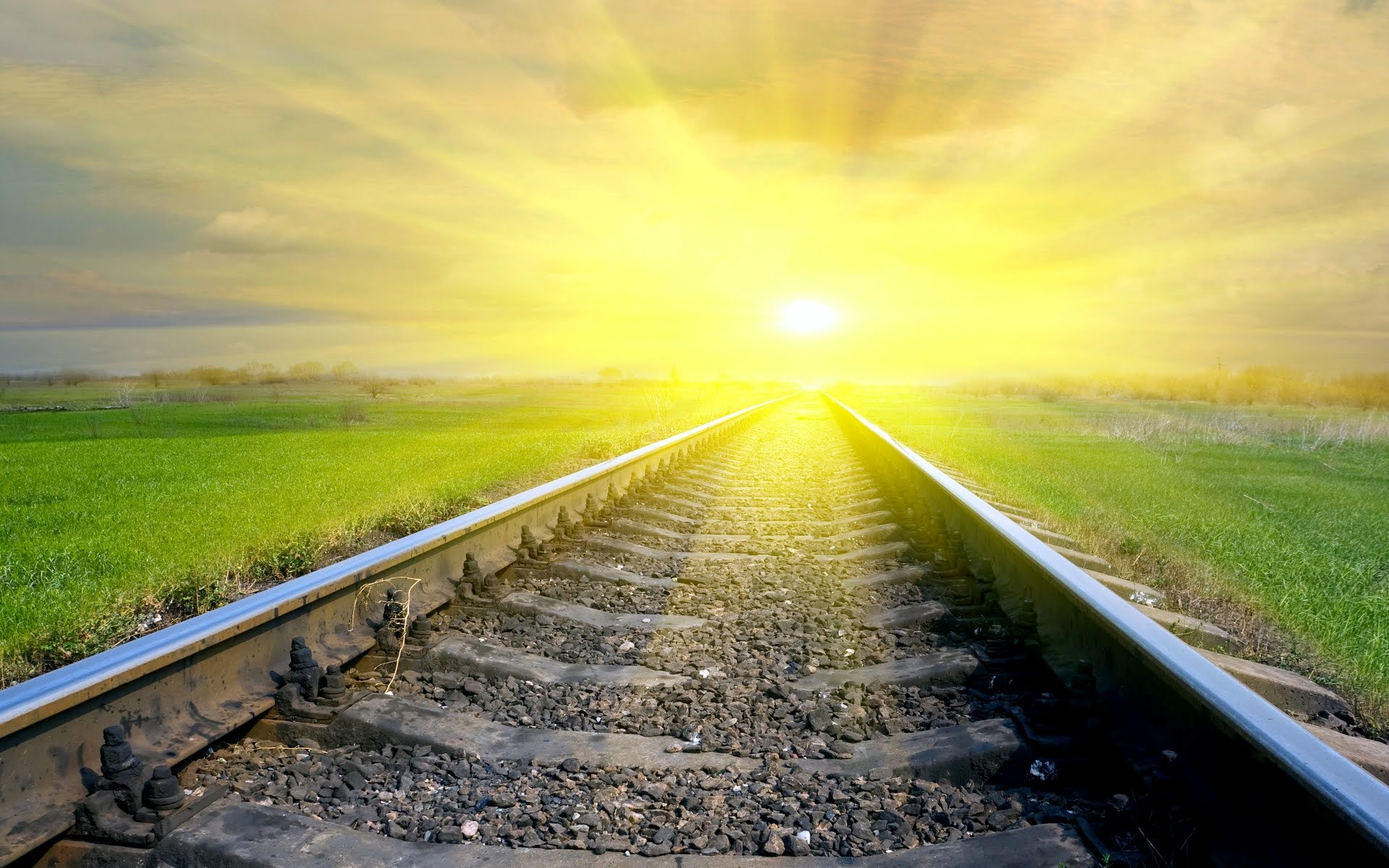 Reemployment Services and Eligibility Assessment (RESEA) Program
Agenda
RESEA history and purpose

 RESEA program operations
Claimant selection and pool generation

RESEA functionality in the Employ Florida Marketplace

Required services and documentation

 Constructing an Employability Development Plan (EDP)

 RESEA quality assurance checks
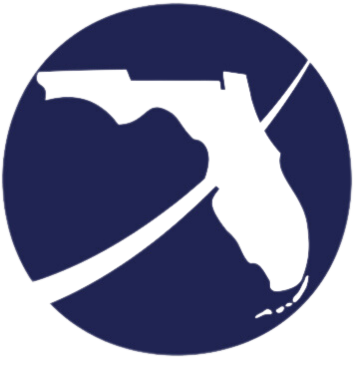 RESEA – Section 1
History and Purpose
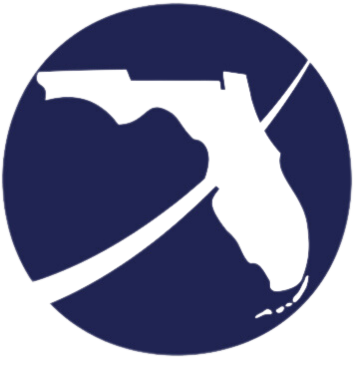 History of Reemployment Programs
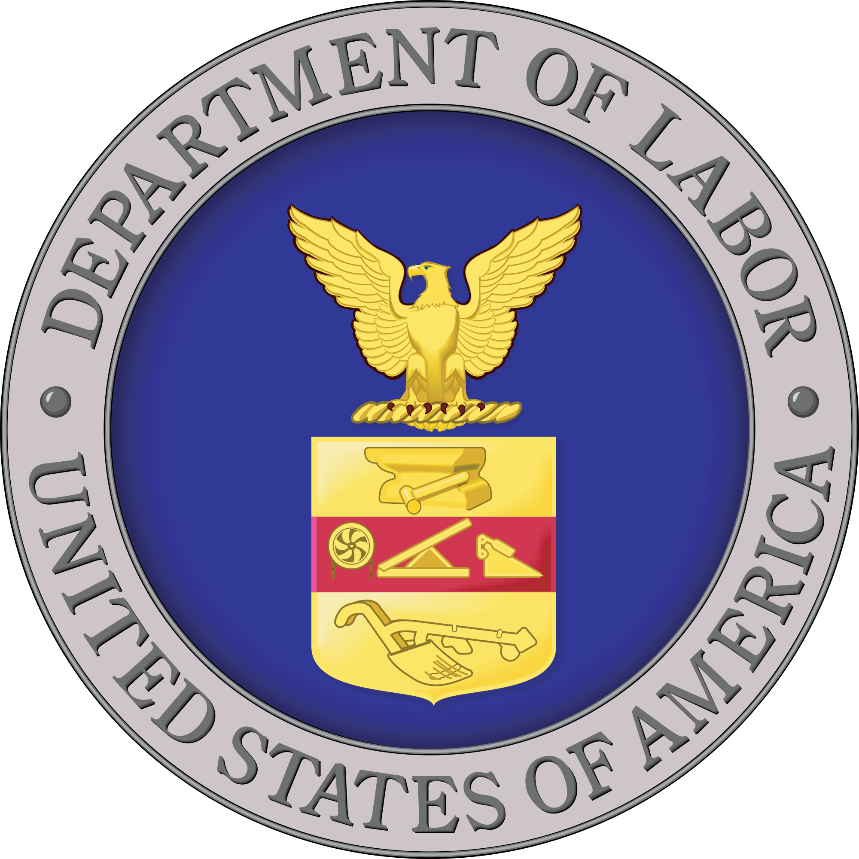 2005 - 2016 Reemployment and Eligibility Assessment (REA) pilot

Florida participated in the pilot

2016 Reemployment Services and Eligibility Assessment (RESEA) designated as a permanent unemployment insurance program
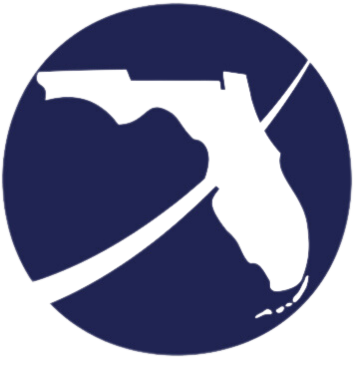 RESEA Local Workforce Development Boards
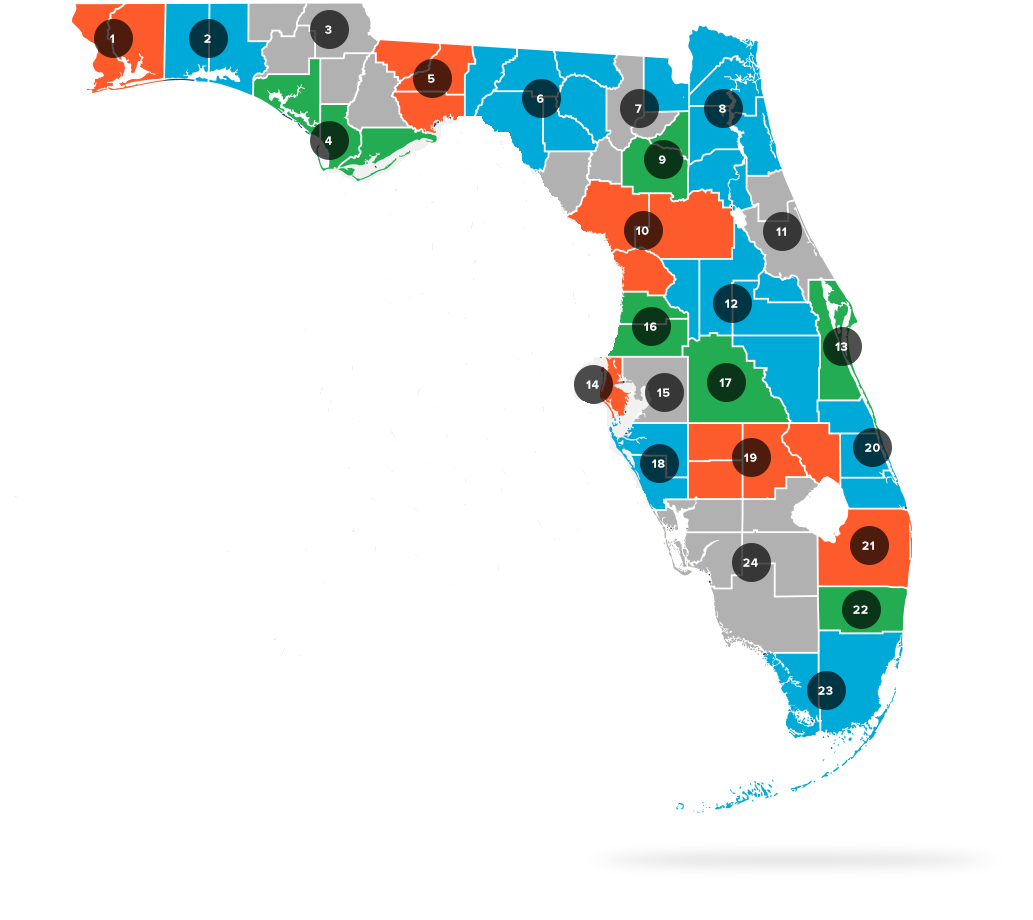 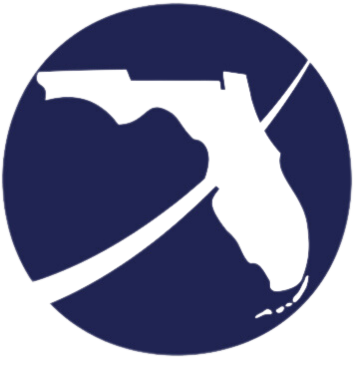 Goal and Purpose of the RESEA Program
Provide early intervention services to reemployment assistance (RA) claimants to:

 Shorten the claimant’s duration on RA

 Return claimants to work quicker
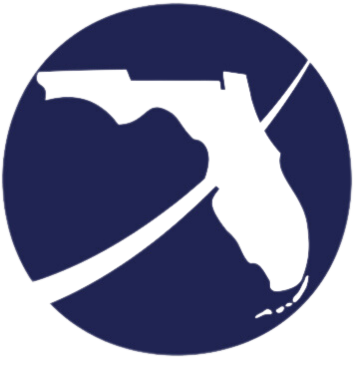 RESEA – Section 2
RESEA Program Operations
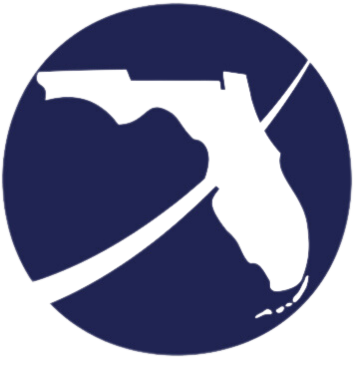 Claimant Selection Process
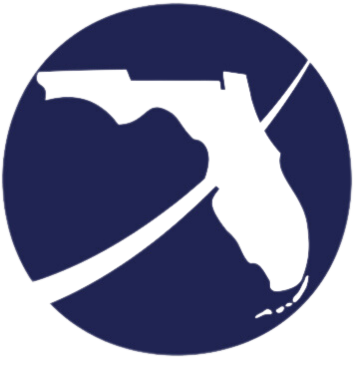 [Speaker Notes: Florida’s WPRS examines certain data elements that are collected at the time a person files initial RA claim, some examples of which are:
Number of jobs claimant held over finite period;
Claimant’s job tenure and wages;
Industry from which claimant laid off;
Time of year layoff occurred;
Availability of comparable jobs in their area]
RESEA Pool Generation
Least likely to exhaust
Most 
likely to exhaust
UCX
Transitioning 
service members
(UCX)
Pool
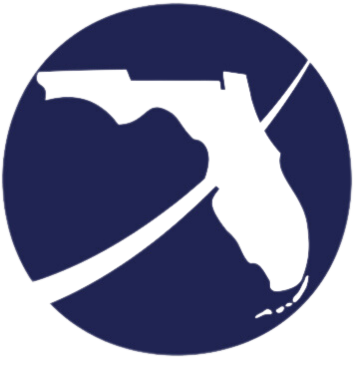 [Speaker Notes: Florida’s WPRS examines certain data elements that are collected at the time a person files initial RA claim, some examples of which are:
Number of jobs claimant held over finite period;
Claimant’s job tenure and wages;
Industry from which claimant laid off;
Time of year layoff occurred;
Availability of comparable jobs in their area]
Exclusions from the RESEA Pool
Seasonally unemployed workers

Interstate claimants

Received Orientation and Initial Assessment services within last 28 days
Union hiring hall

Definite return to work date within eight weeks of lay-off date

Participating in approved training

Transitional claimants
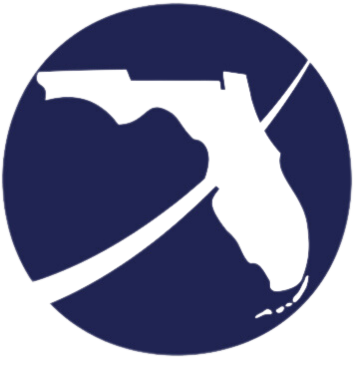 Scheduling the Pool Count
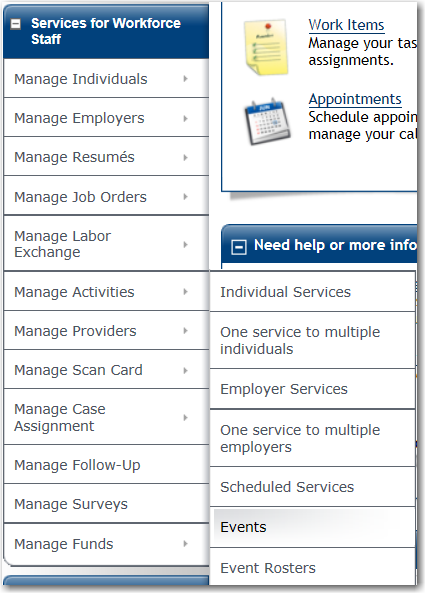 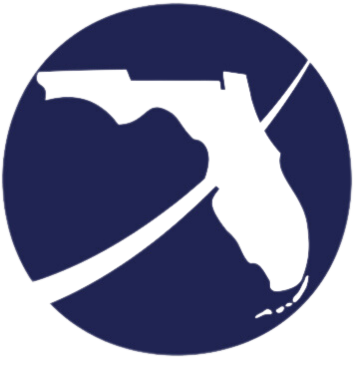 Managing the Pool Count
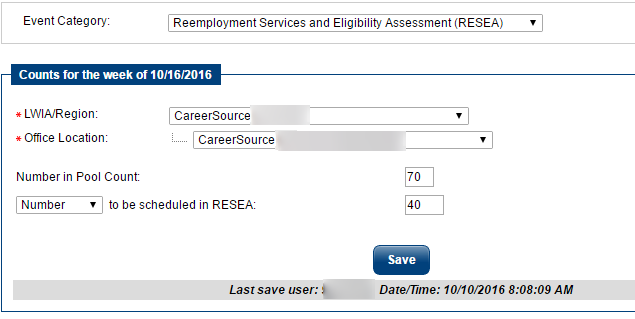 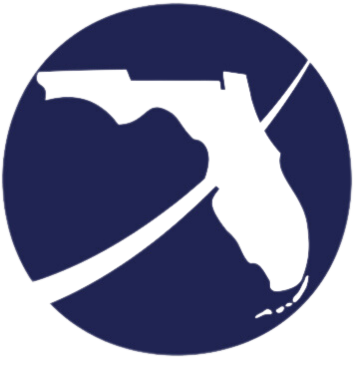 Scheduling
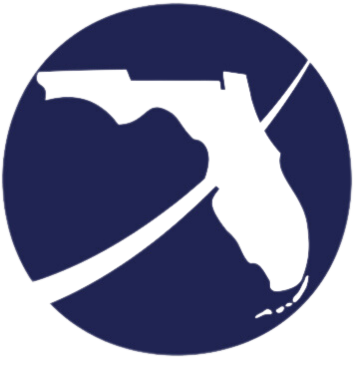 [Speaker Notes: Monday night, EFM system takes all information entered in the manage pool count and event calendar to schedule the claimants.
REMEMBER: Event population purely driven by counts recorded by career center staff.
Events are scheduled 14 days in the future from when the pool was created.
Scheduling week is Tues-Mon.
Any pool counts not managed by Monday at 5:00 PM?  System uses previous week’s settings for recurring events, or not schedule anybody at all if you have no events set up.
System fills preset events chronologically, starting with any that are scheduled for Tues, then Weds, then Thurs, and so on, until the available pool has been exhausted or all of the events have been filled, whichever occurs first.
Unless there is an interruption in regular programming (failed file transfer, for example), or there’s a holiday to take into account, staff should expect the process to run based on this schedule.
HOLIDAYS: The scheduling process does not populate events on State observed holidays.  Each year, FloridaCommerce staff enter all said holidays into the EFM administrative site
STAFF REMAIN AWARE OF HOLIDAYS to ensure they remember to adjust event calendars (add more to class size, add new event(s)) to avoid missing claimants and thus a drop in service numbers]
RESEA Event Creation
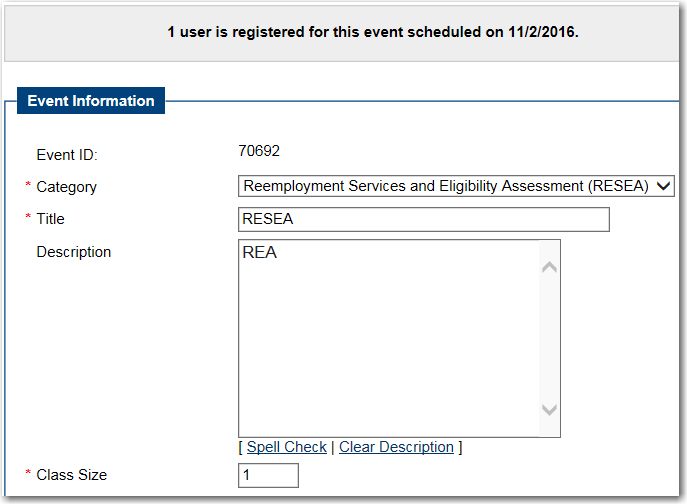 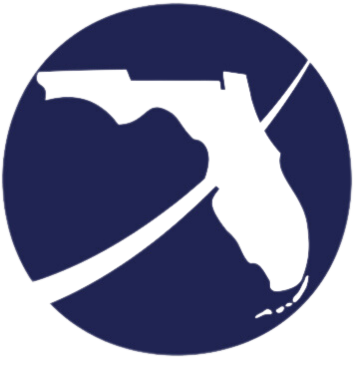 Event Creation – Schedule Type
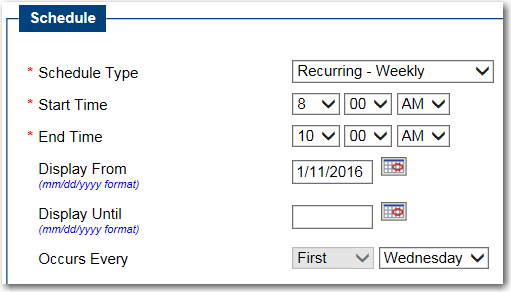 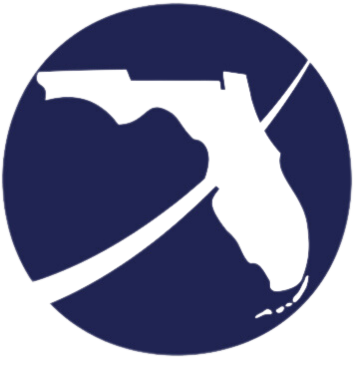 Event Creation – Office Address
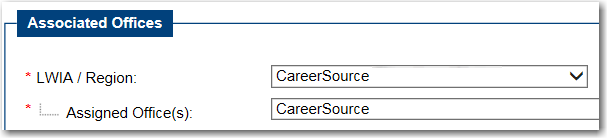 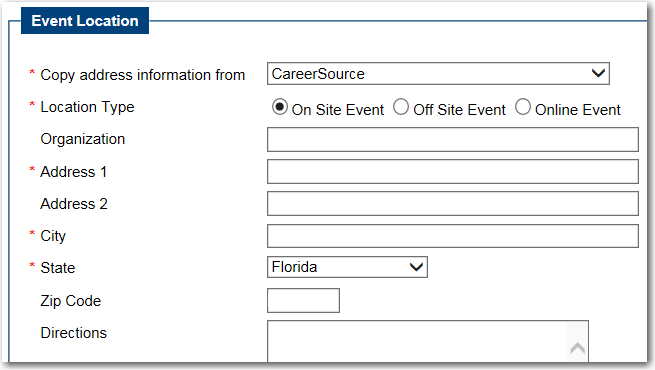 123 Career Source Street
Tallahassee
32399
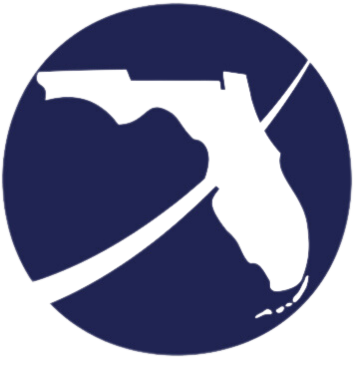 Event Creation – Moderator Information
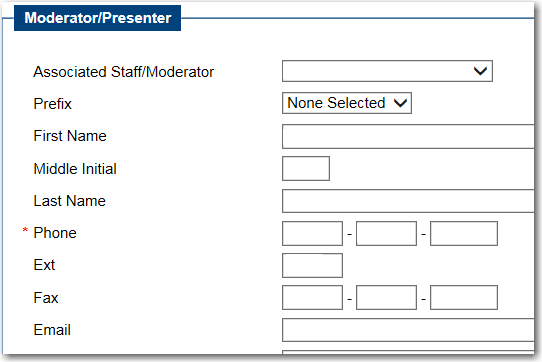 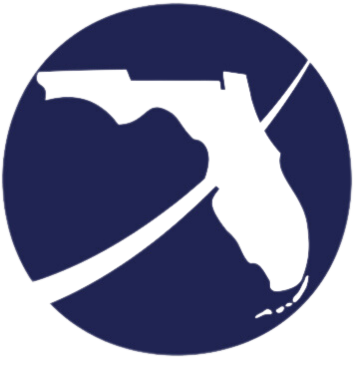 Event Creation – Activity Selection
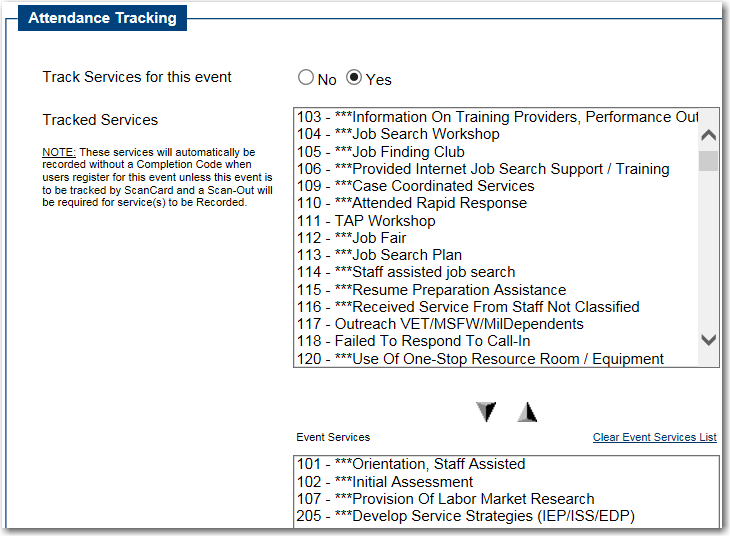 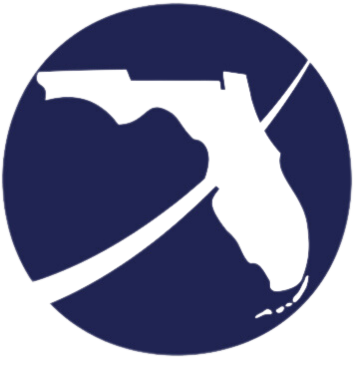 Scheduling
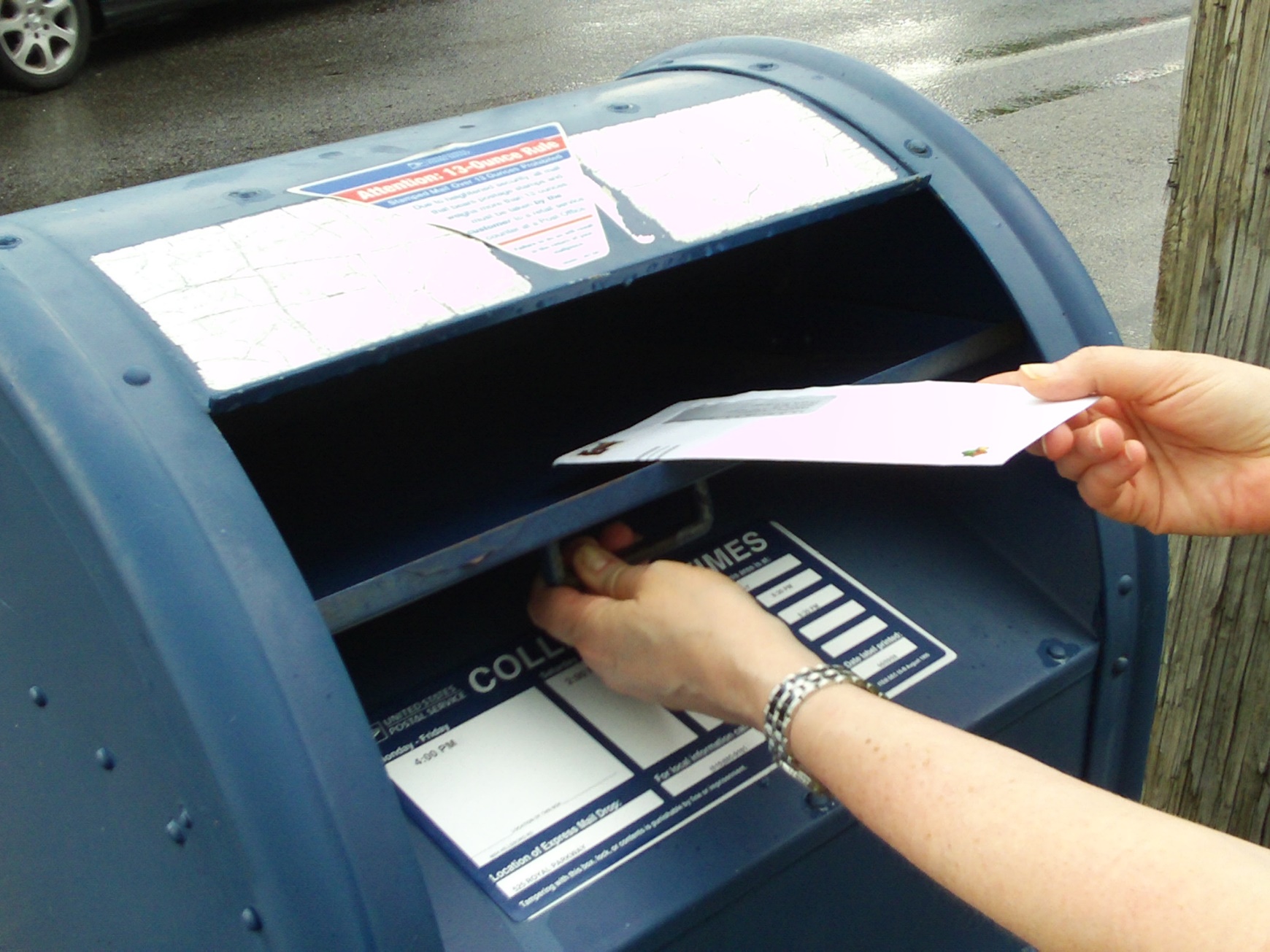 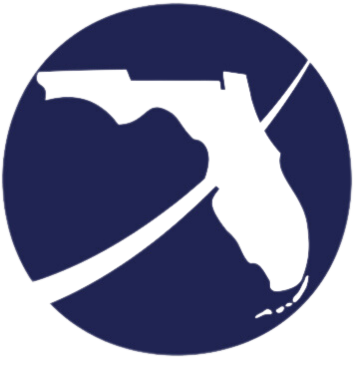 RESEA – Section 3
RESEA Required Activities
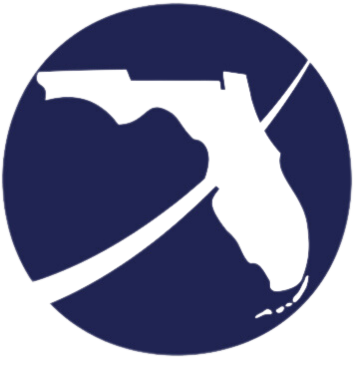 Federal Minimum Required Services
Orientation

 Initial Assessment

Labor Market Information (LMI)

Employability Development Plan (EDP)

Additional Work Search Activities
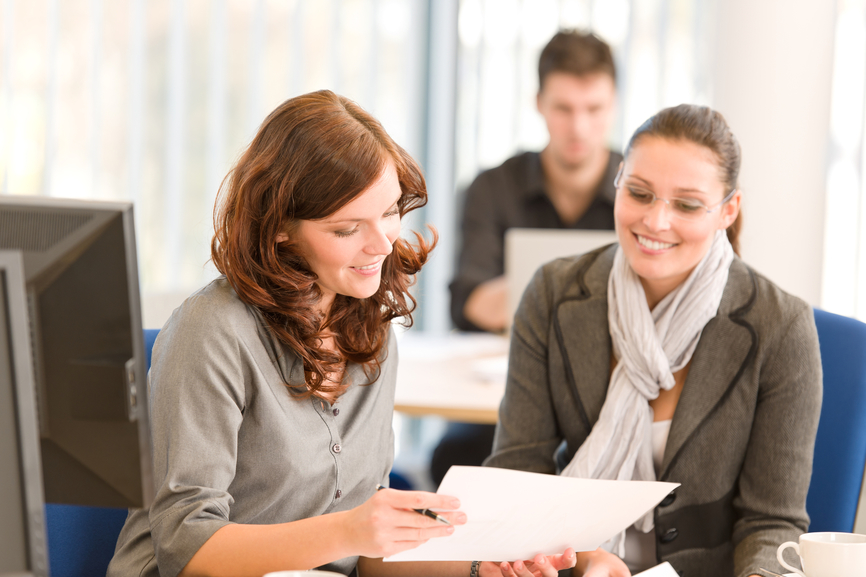 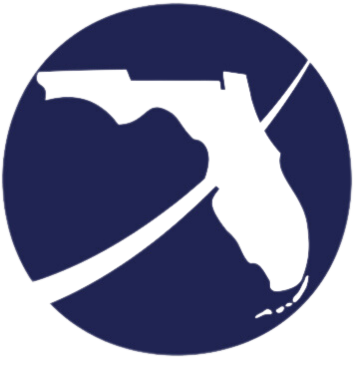 Orientation
Service Code 101
Overview of career center services

Overview of the RESEA program

Delivered in either a group or individual setting
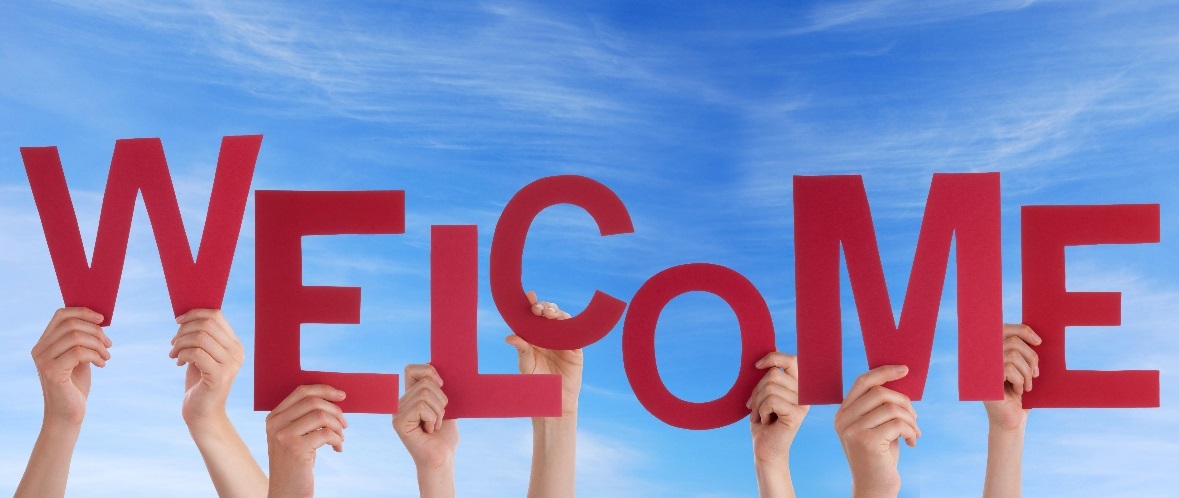 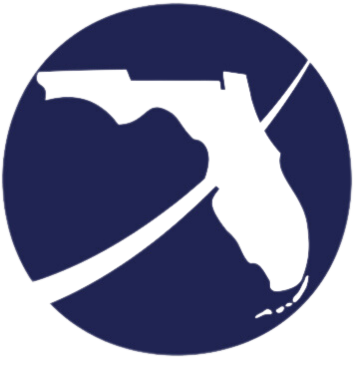 Initial Assessment
Service Code 102
One-on-one interview

Formal or informal collection of information

Standardized assessments may be used
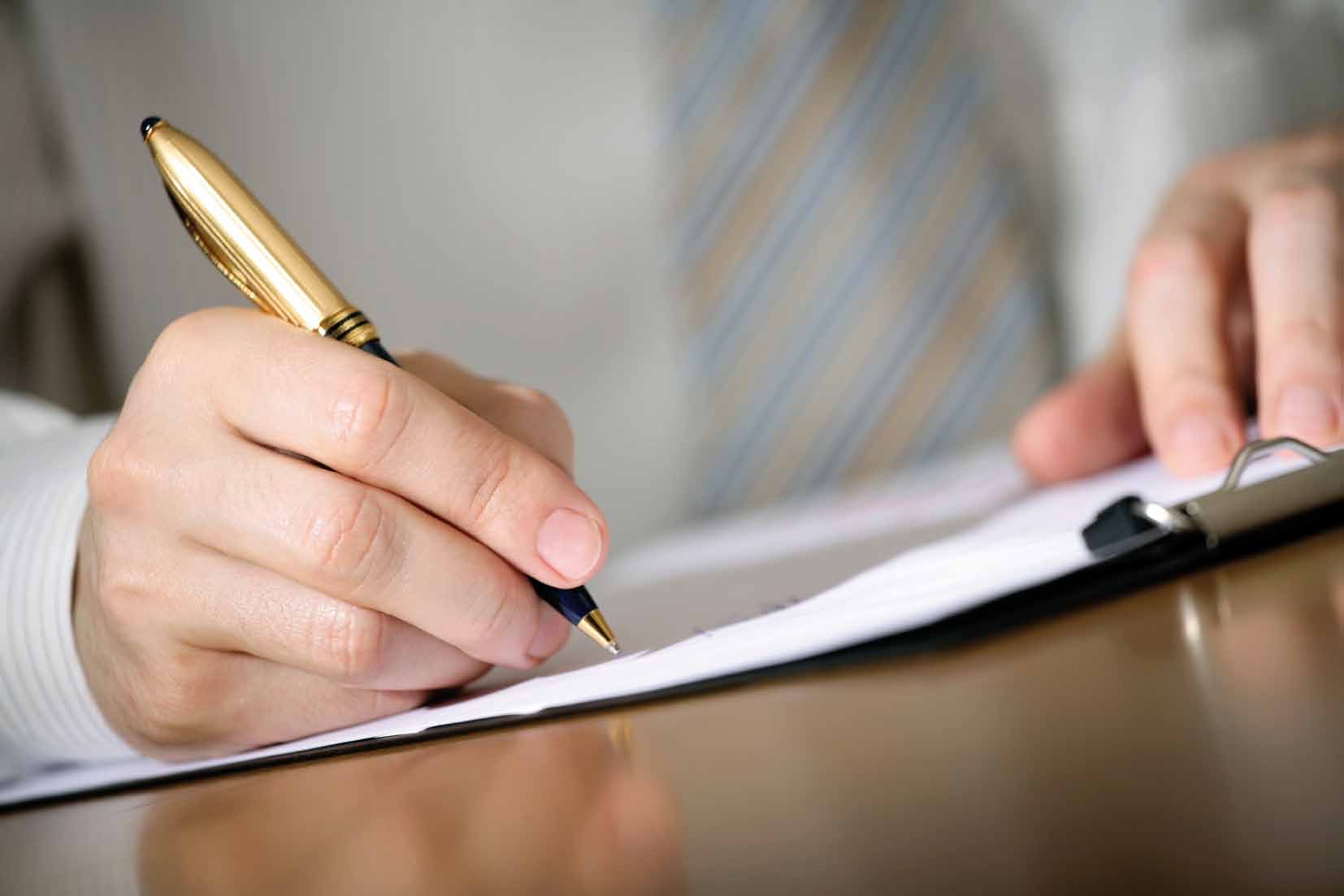 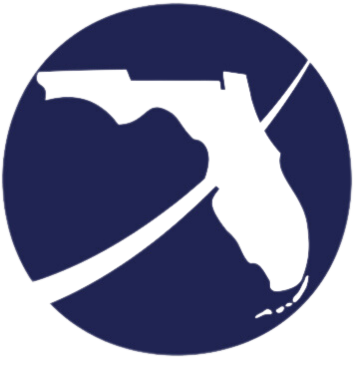 Labor Market Information
Service Code 107
Must be specific to claimant’s past or future career goals

Assist claimant to recognize trends
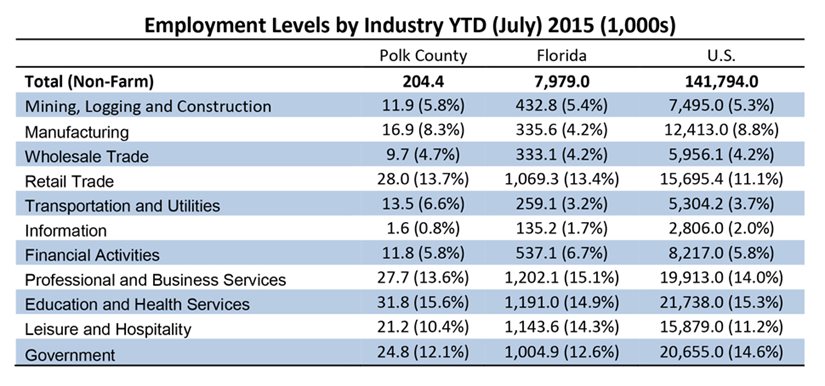 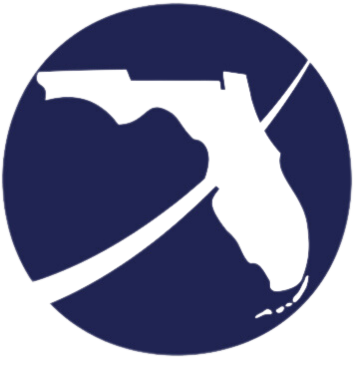 Employability Development Plan
Service Code 205
Completed jointly with the claimant

Specific to claimant’s past or future career goals

Identify at least one short-term and one long-term goal

Each goal must include specific next steps to achieve it
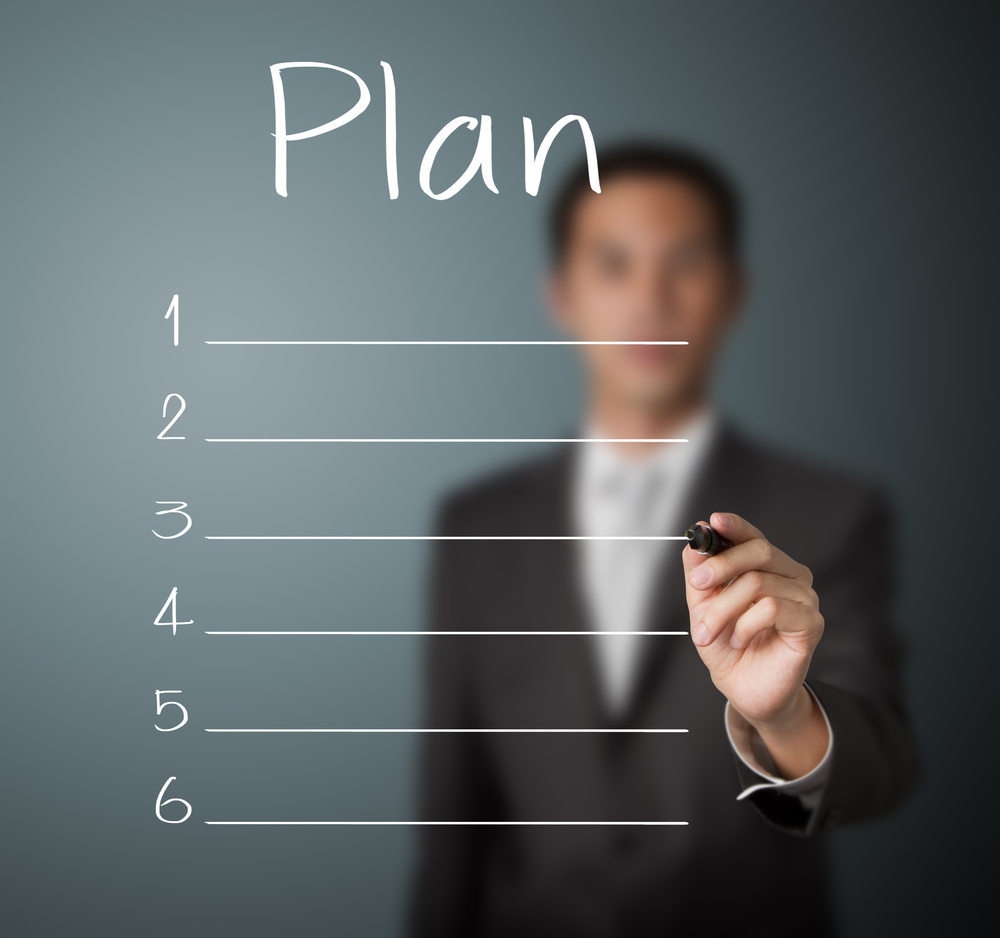 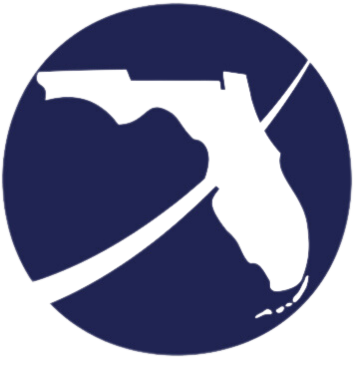 Employability Development Plan
Avoid Health Insurance Portability and Accountability Act (HIPAA) information

Must list the specific work search activity:
Title
Workshop date and time
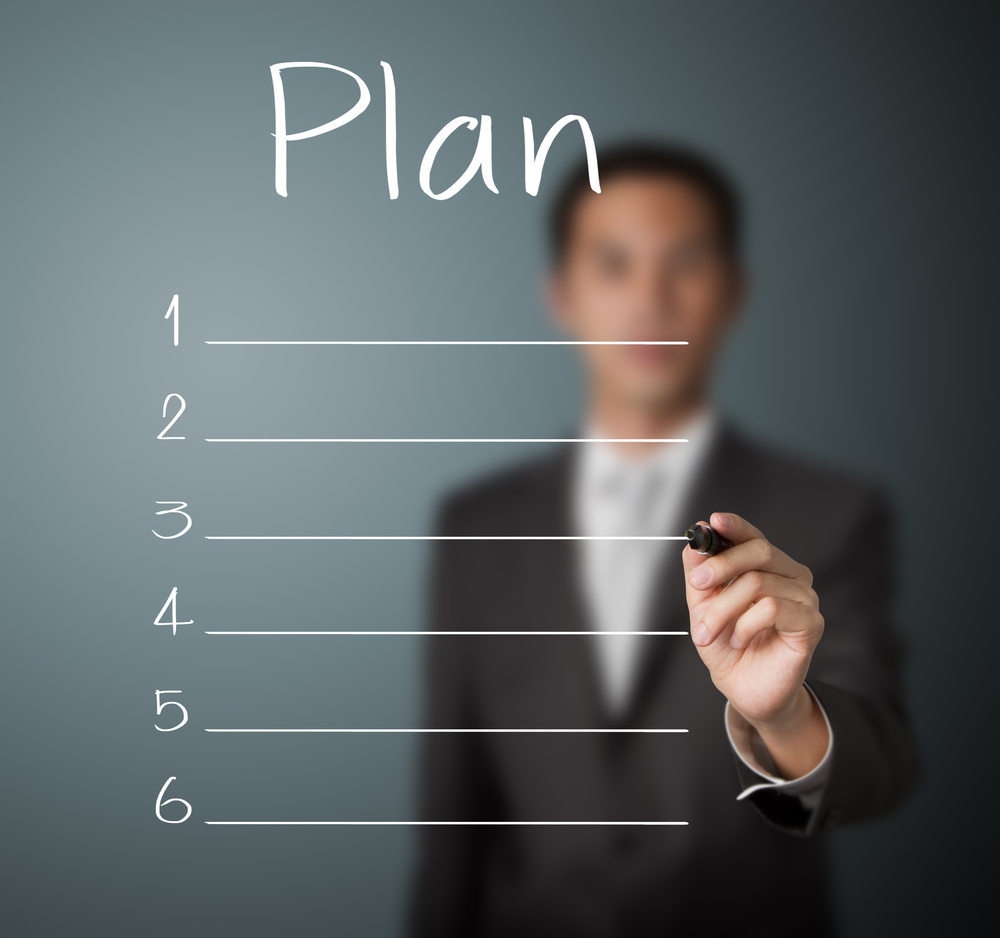 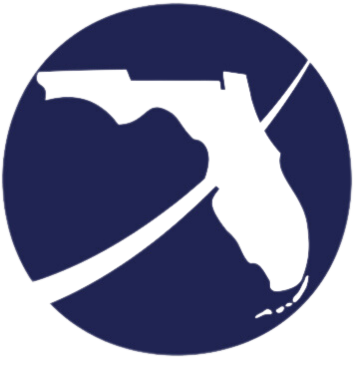 Objective Assessment Summary (OAS)
Service Code 203
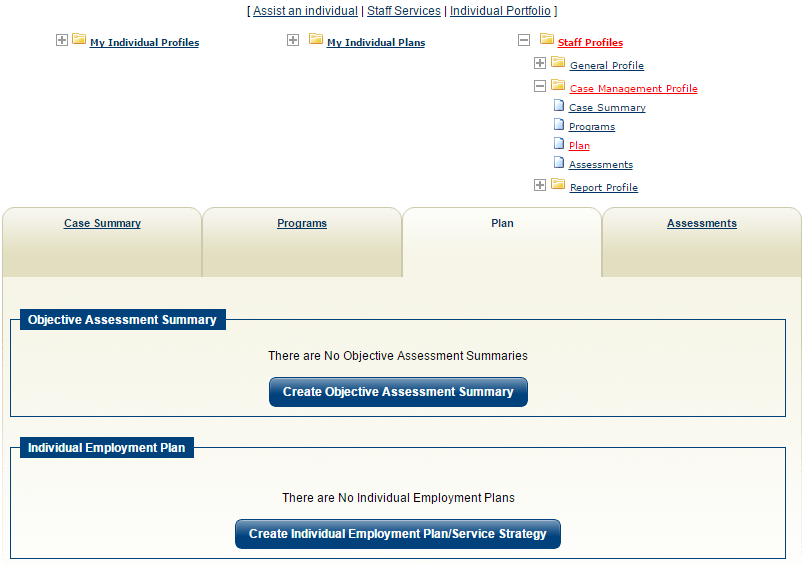 Must be completed in EFM if the employability development plan is created electronically using the EFM plan wizard

Staff must record service code 203 upon completion of the OAS
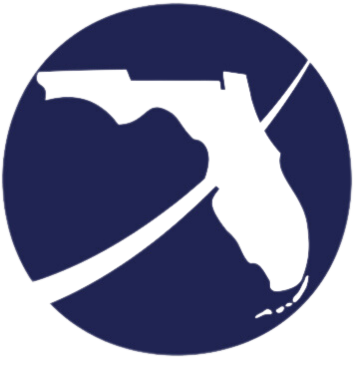 Additional Work Search Activities
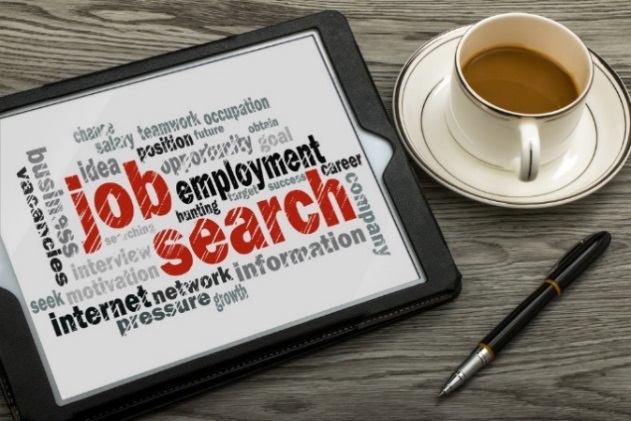 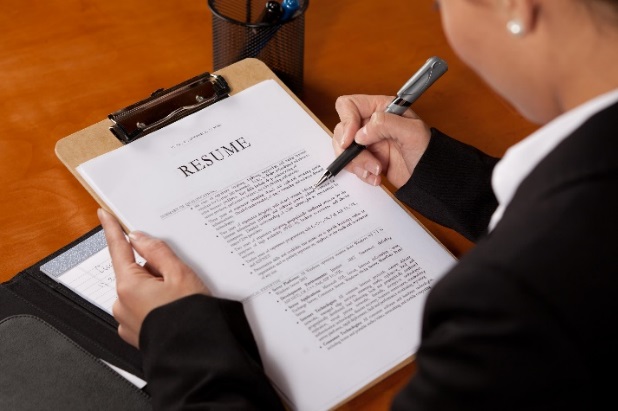 Resume Writing 
Workshop
Job Finding Club
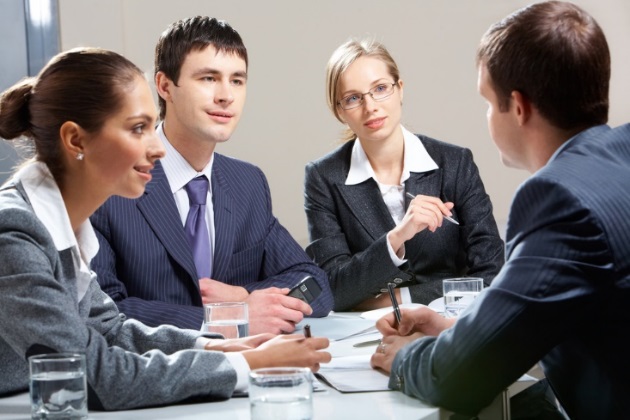 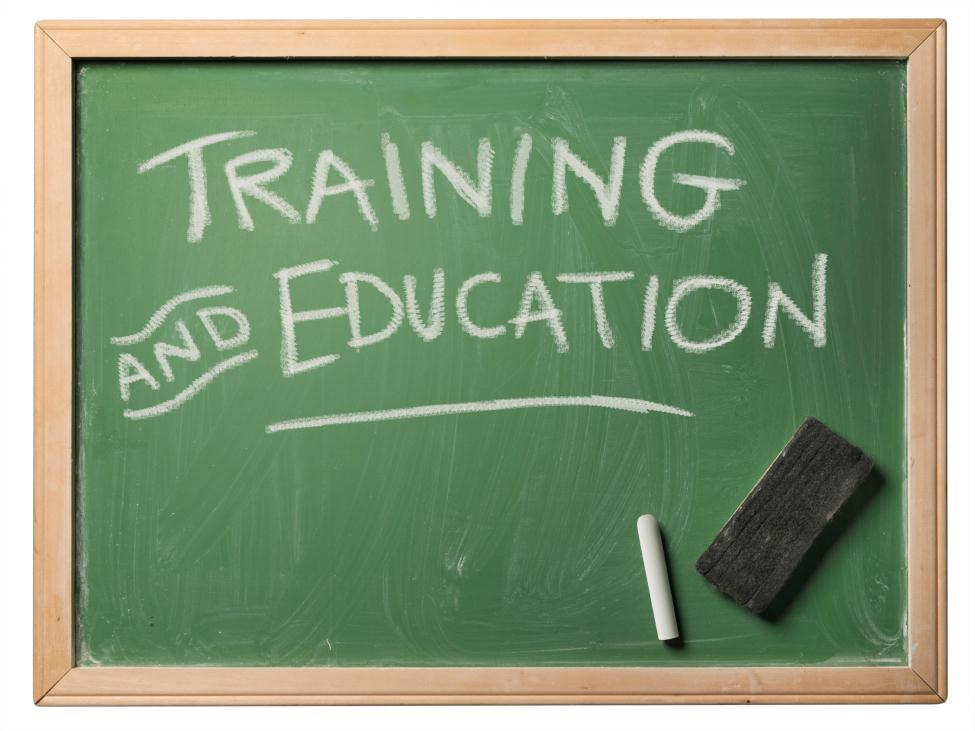 Interviewing Skills Workshop
Referrals to Education and/or Training
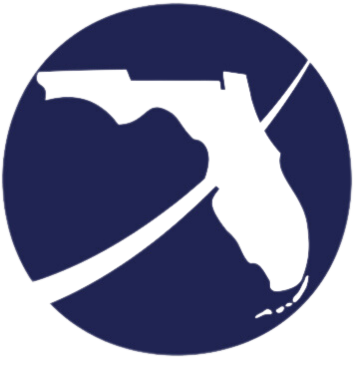 EDP Responsibility Statement
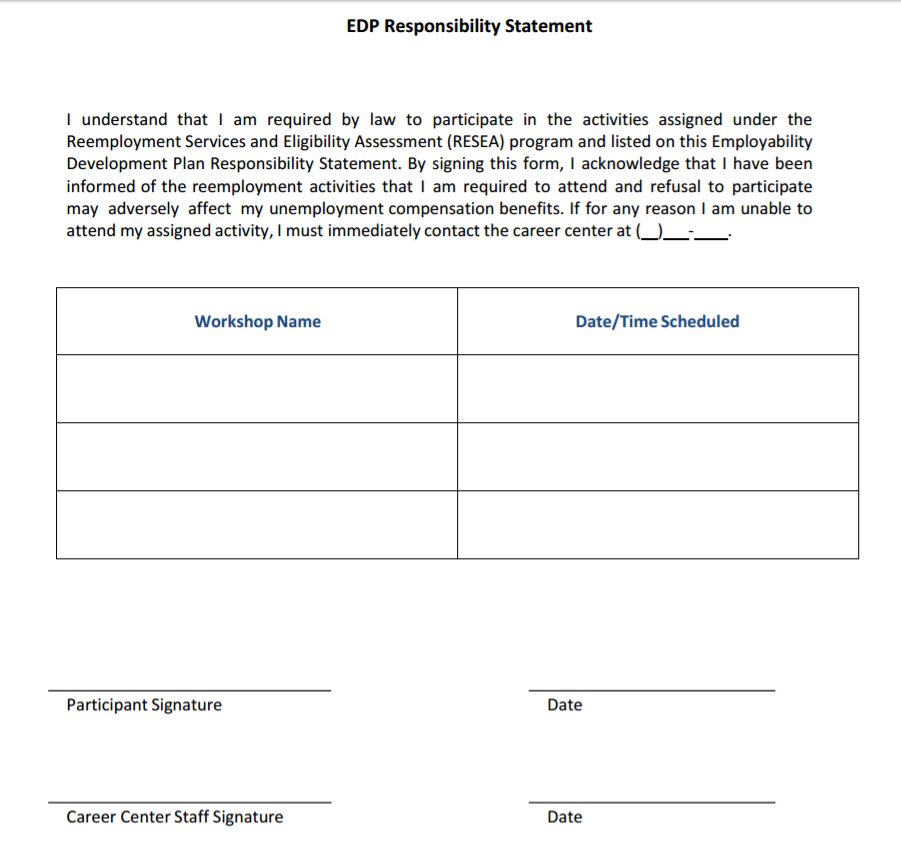 Must list the specific work search activity:
Title
Workshop date and time

Include date and signatures of both the claimant and case manager

Provide copy to claimant, retain original in claimant’s file (hard or electronic)
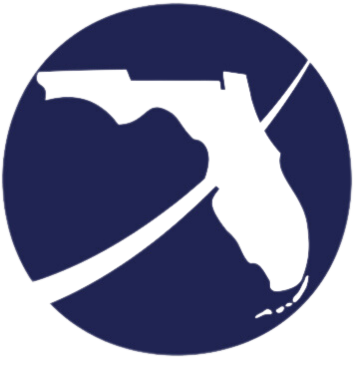 RESEA – Section 4
Attendance Documentation and Scheduling Conflicts
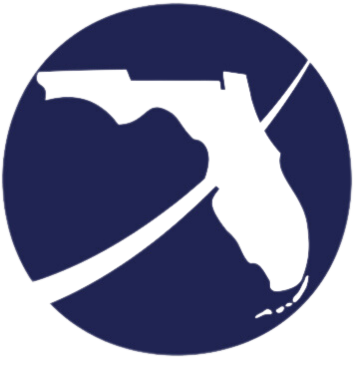 Resulting Events – Documenting Attendance
Manage attendance as soon as possible, preferably as soon as the appointment is completed

Attendance information is interfaced to CONNECT for RA benefit continuation or interruption

Attendance concerns should be immediately forwarded to the RESEA Coordinator
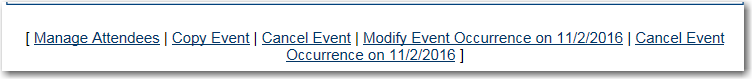 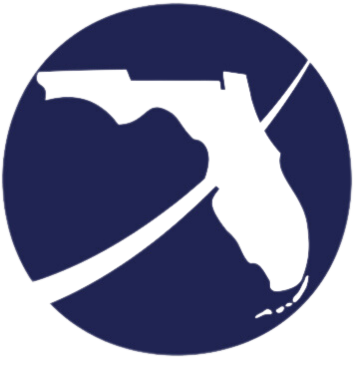 Resulting Events – Documenting Attendance
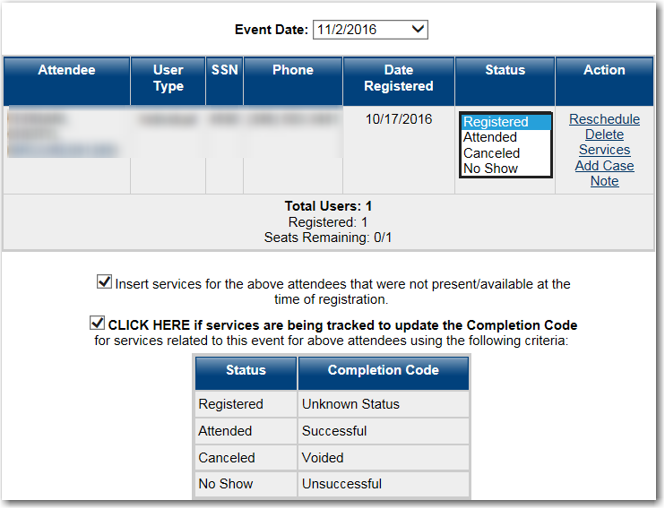 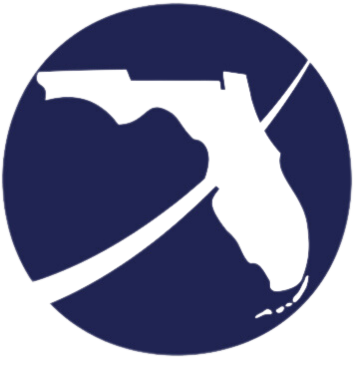 Resulting Events – No Show Reasons
Address Undeliverable

Claim Ended

Deceased

Disqualified on Other Issues

Exhausted Benefits

In Trade Readjustment Assistance (TRA) Training

Incarcerated
Medical

Relocated In-State

Relocated Out-of-State

Out of Reporting Status

Refused to Participate

Returned to Work

Other (Explain)
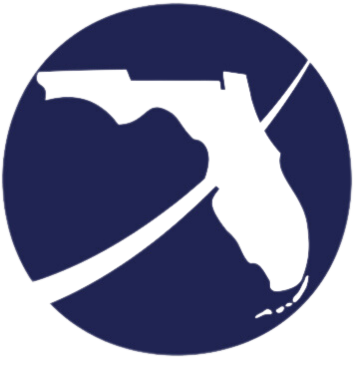 Scheduling Conflicts – Reset vs. Reschedule
Reset  (Active)
Reschedule  (Inactive)
Allows claimants to move their existing appointment due to scheduling conflicts

May be completed verbally or manually in EFM

Must be completed within seven days (before or after) the original appointment

Locally controlled by staff
Provides claimants determined by FloridaCommerce to have “good cause” a second opportunity to comply

May only be completed through the CONNECT – EFM interface

Functionality is determined by FloridaCommerce

Staff do not have separate processes for this function
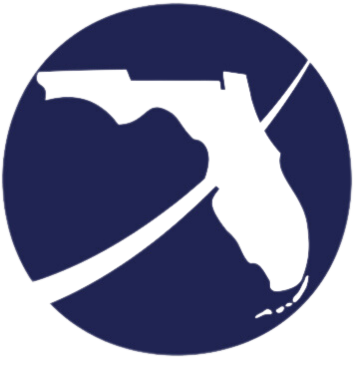 Questions & Answers
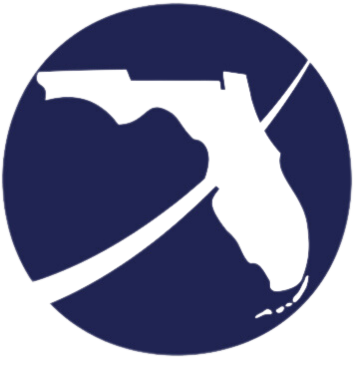 RESEA – Section 5
Constructing Employability Development Plans
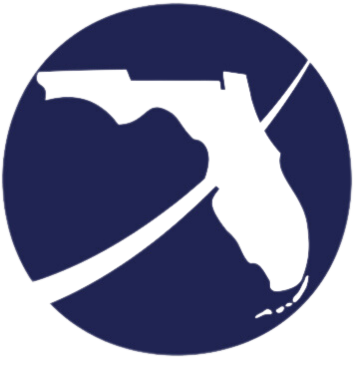 EDP – Purpose and Goal - Before
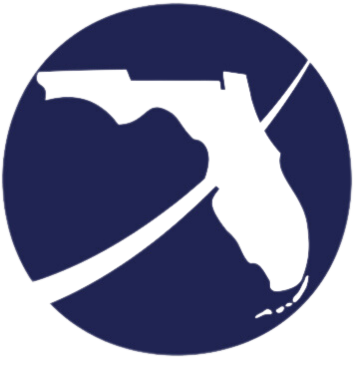 EDP – Purpose and Goal - After
Inspiration
Commitment
Guidance
Employment
Training
GED
Volunteer
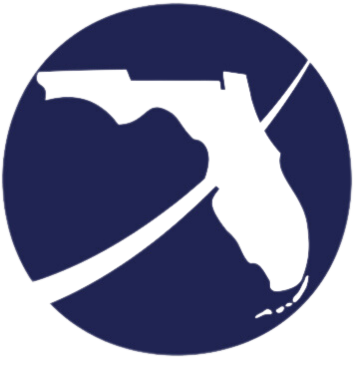 What is an Employability Development Plan?
A written blueprint developed jointly with a customer

Outlines short and long term goals

Documents actions to be taken to achieve the outlined goals
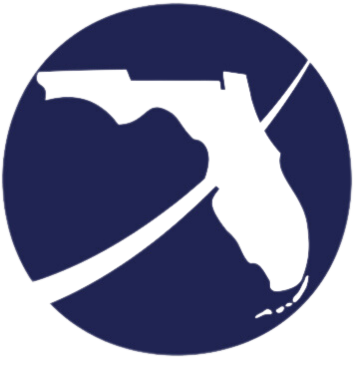 EDP Components
Plan Development
Assessment and Consultation
Orientation
Employability Development Plan
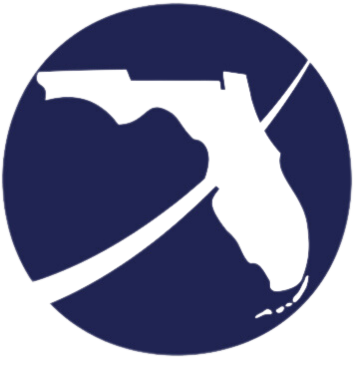 Assessment and Consultation
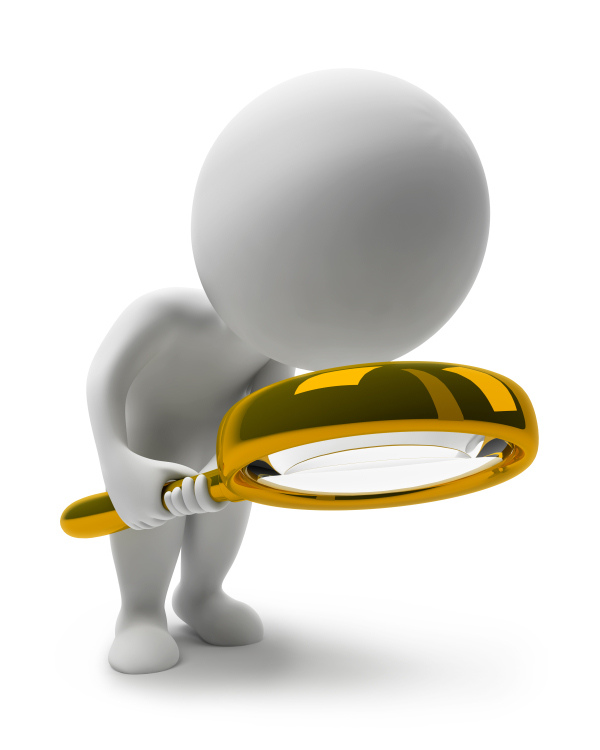 Thoroughly assess the customer

Utilize standardized assessments, if needed

Review the assessment results with the customer
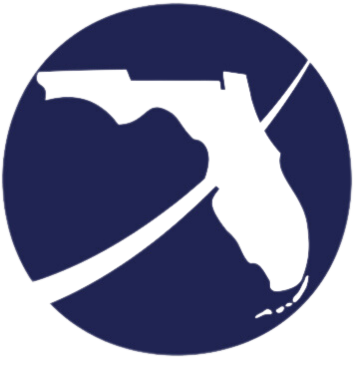 Plan Development
Incorporate each component from the RESEA appointment

Develop tangible and specific short- and long-term goals

Attach specific action steps to each goal
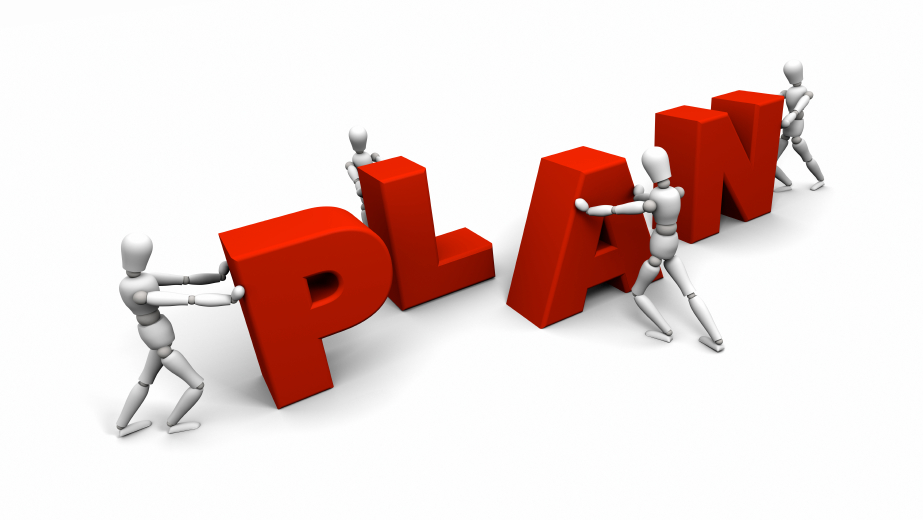 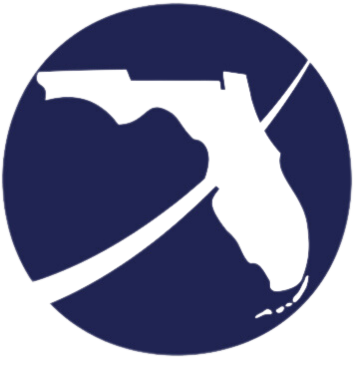 RESEA – Section 6
Goal Development
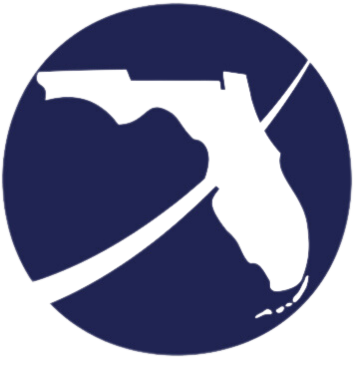 What is a goal?
An observable and measureable end result having one or more objectives to be achieved within a more or less fixed timeframe

 The end toward which efforts are directed
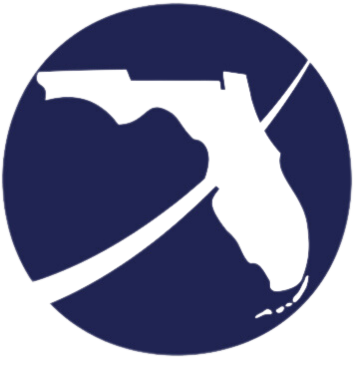 Short-Term and Long-Term Goals
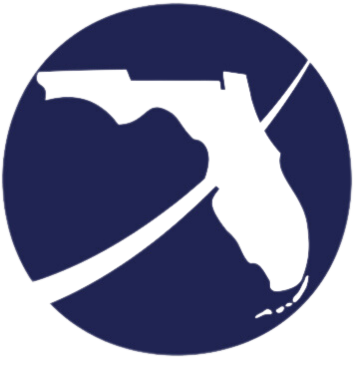 S.M.A.R.T. Goals
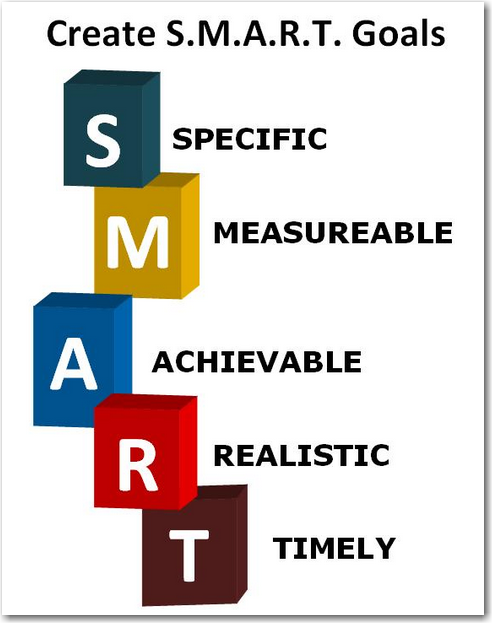 BOUND
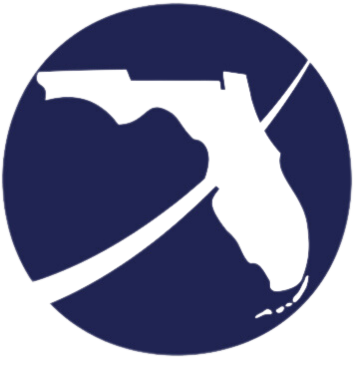 S.M.A.R.T. Goals - Specific
Goals should be well-defined and precise

 Goals should be unambiguous
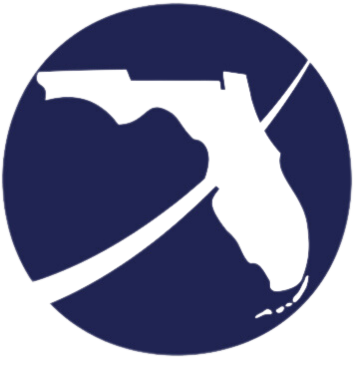 S.M.A.R.T. Goals - Measurable
Goals should be observable and tangible

One should be able to determine when the goal is complete
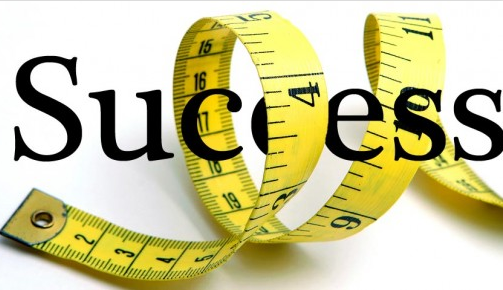 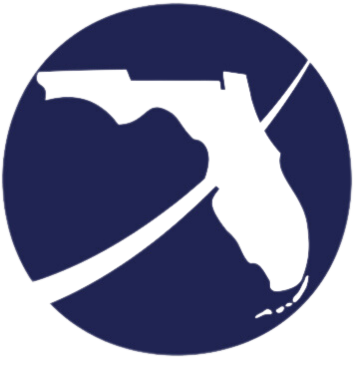 S.M.A.R.T. Goals - Achievable
Goals should be within the customer’s reach

 Knowledge

 Skills

 Abilities
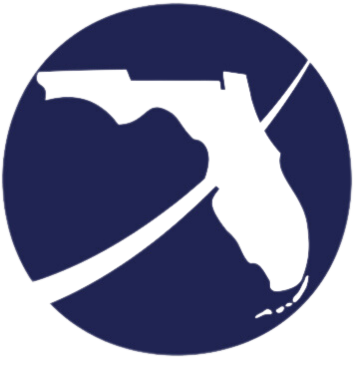 S.M.A.R.T. Goals - Realistic
Make sure resources are available or accessible for the customer to achieve the goals

Ensure the goal is within the individual’s knowledge and time limits
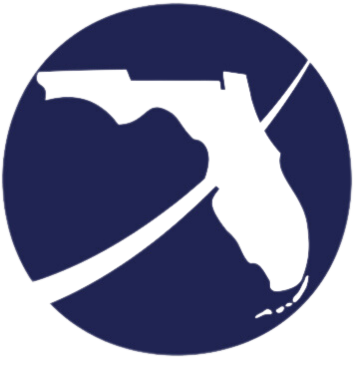 S.M.A.R.T. Goals – Time Bound
Ensure there is enough time to achieve the goal

Ensure there is not too much time to allow the goal to falter
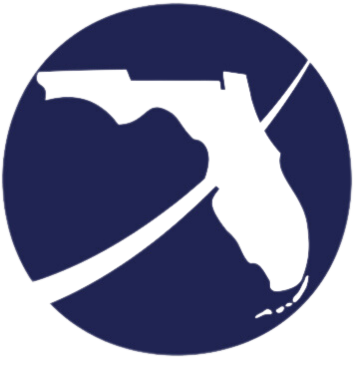 Goal Development– Common Pitfalls
Don’t set goals for the wrong reason

 Choose goals to create a journey

 If the goal doesn’t work, change it
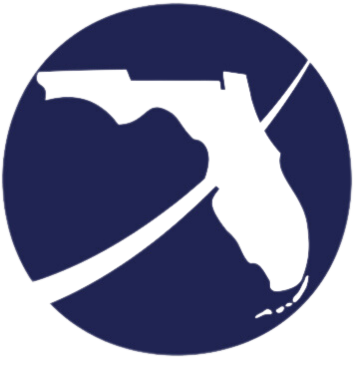 Goal Development– Common Pitfalls
Improper or incomplete assessments and  documentation

 Unclear and vague short- and long-term goals

 Missing action steps and timeframes
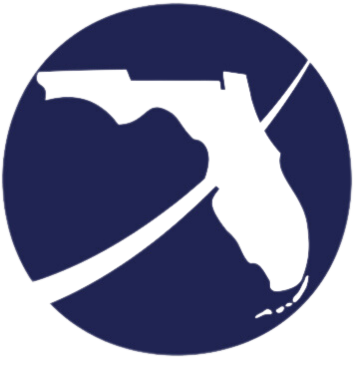 Goal Development– Common Pitfalls
Action steps that don’t link to goals

 Use of templates and lack of customization

 Illegible documentation
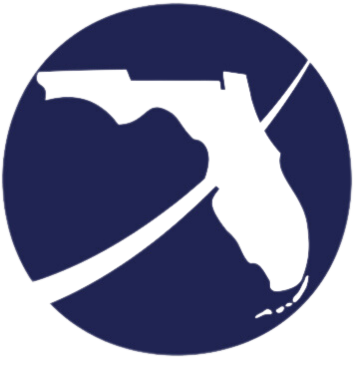 Goal Development– Helpful Tips
Create a checklist with the required components

Work backwards to help set goals and matching action steps

 Break down big goals into smaller pieces
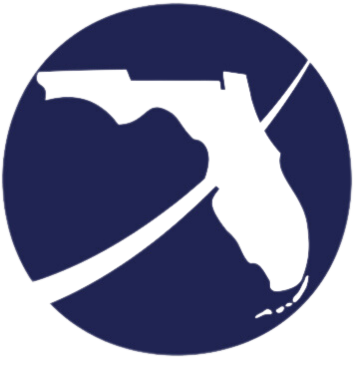 Questions & Answers
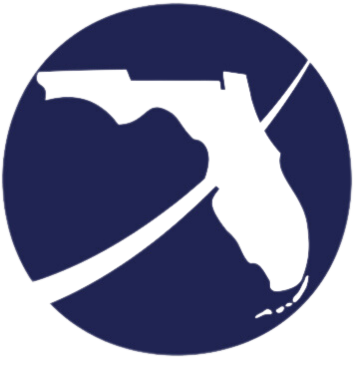 Contact Us
Thank You.
If you have questions or comments about this presentation, please contact us.
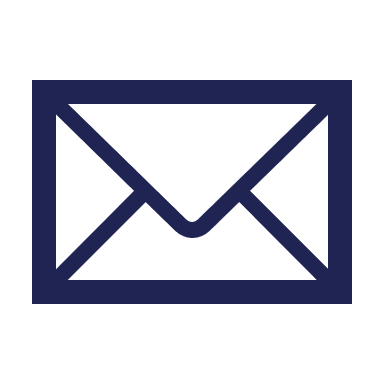 Marcia “Marcie” Mullins
Email:  RESEA@commerce.fl.gov
Phone: 850-245-7422
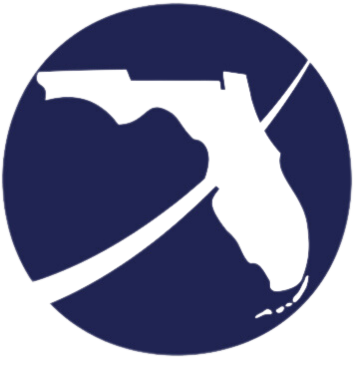